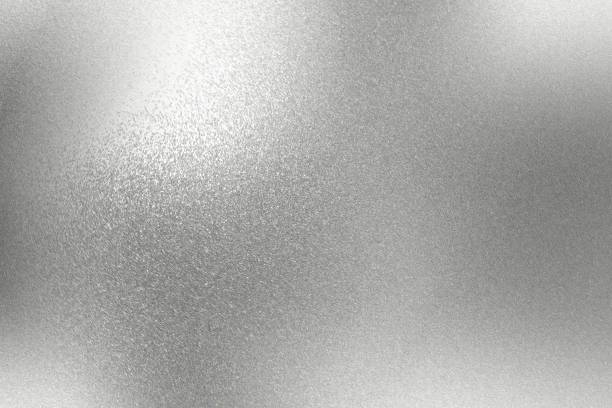 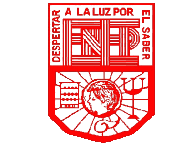 Escuela Normal De Educación Preescolar

Curso:
 Estrategias Para La Exploración Del Mundo Natural 

Titular:
 Yixie Karelia Laguna Montañez 
 
Trabajo:
Tabla POE 

Alumna:
Sara Yamilet Gómez Hernández #5
 
 
SEGUNDO SEMESTRE “B”
 
 
Saltillo, Coahuila                                                                                        02/Mayo/2021
EFECTO PLATA
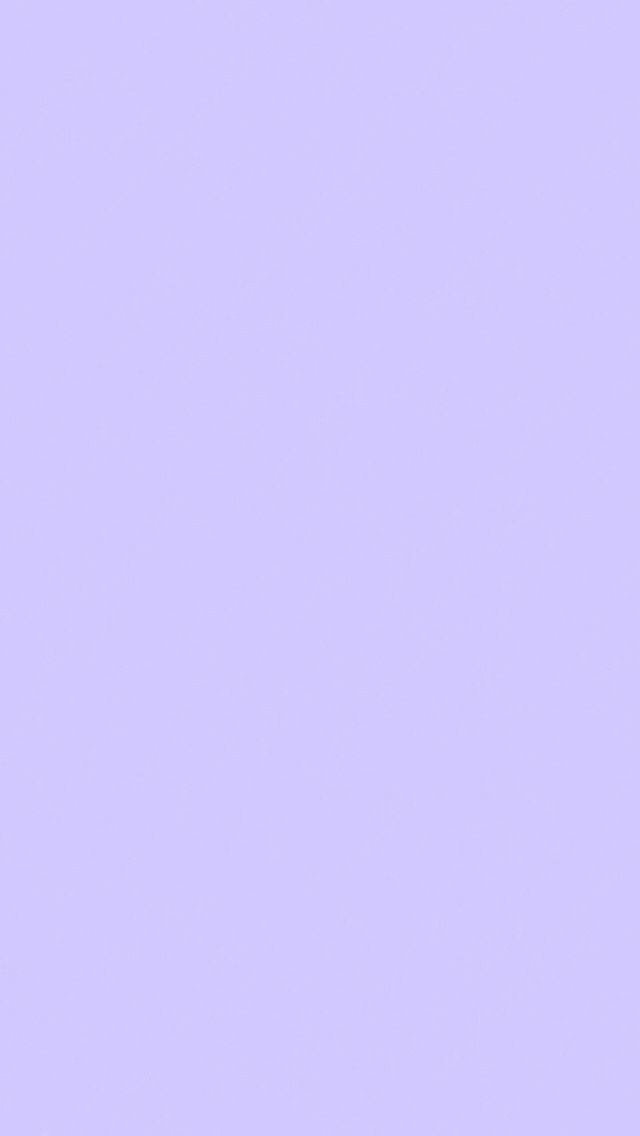 EFECTO PLATA
Imágenes de internet
Materiales:
-Un Huevo
-Encendedor 
-Vaso de vidrio transparente
-Agua
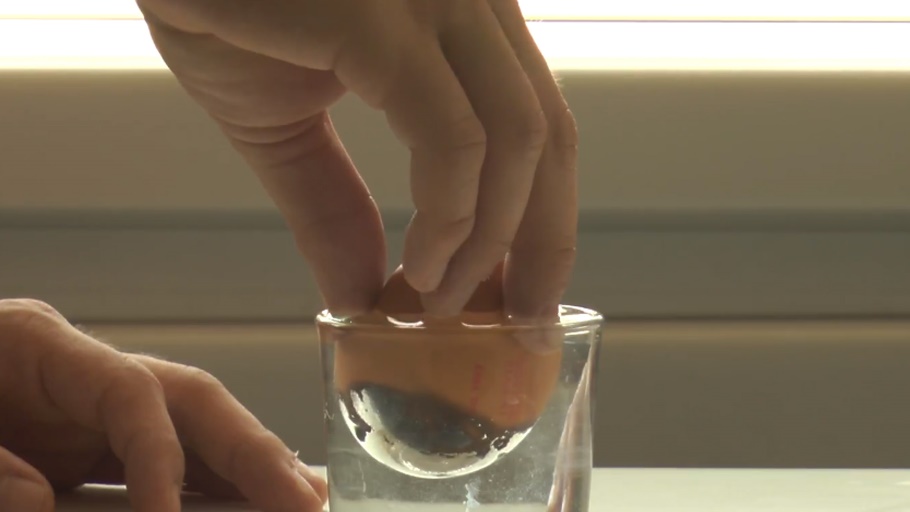 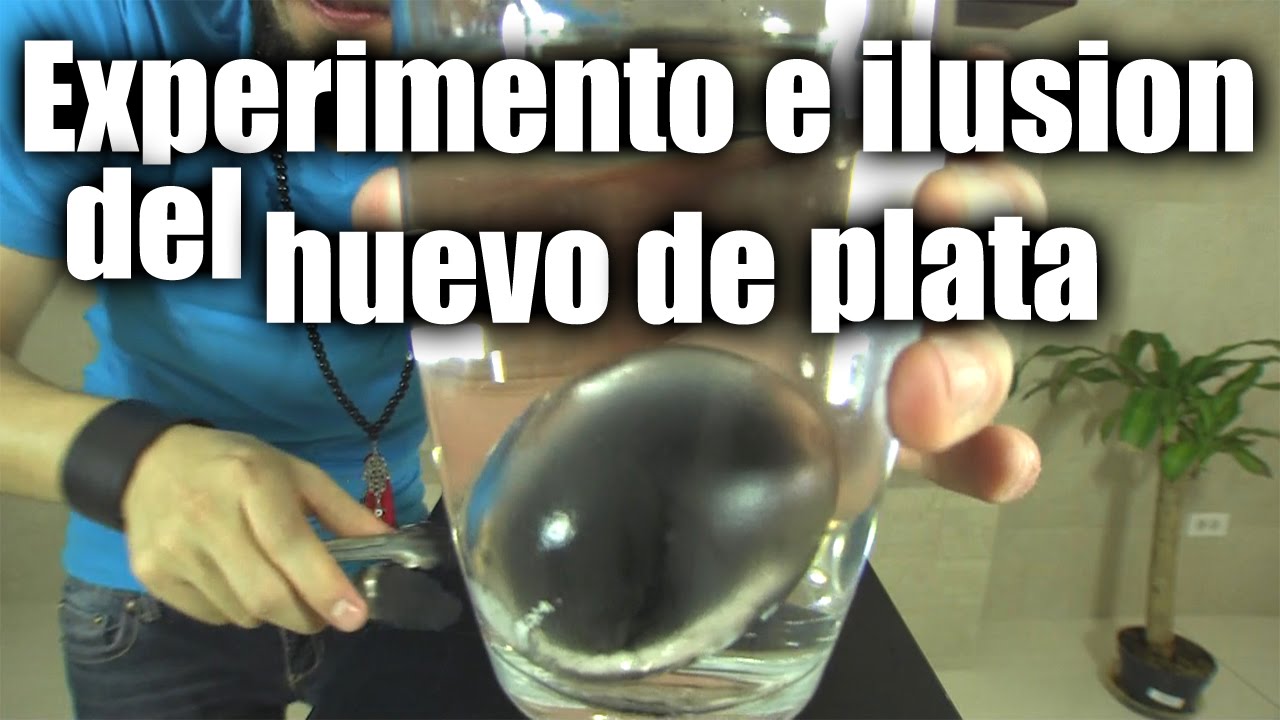 Fotos reales
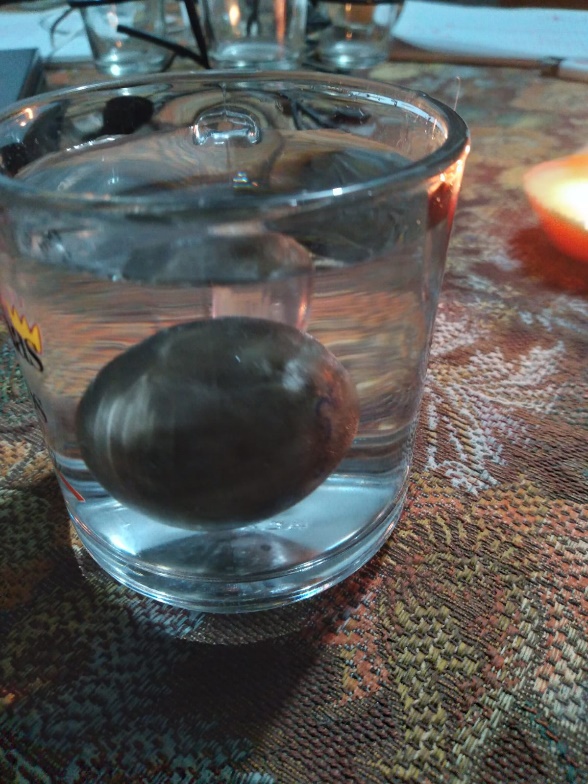 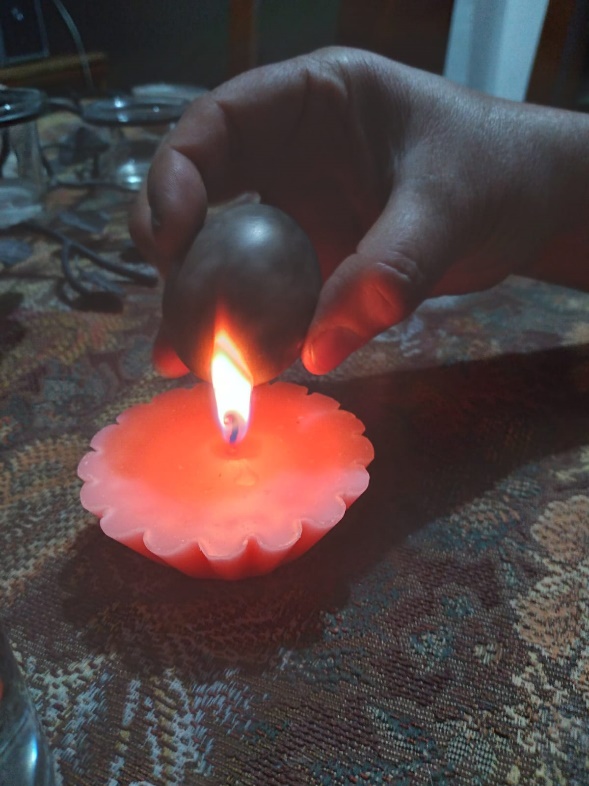 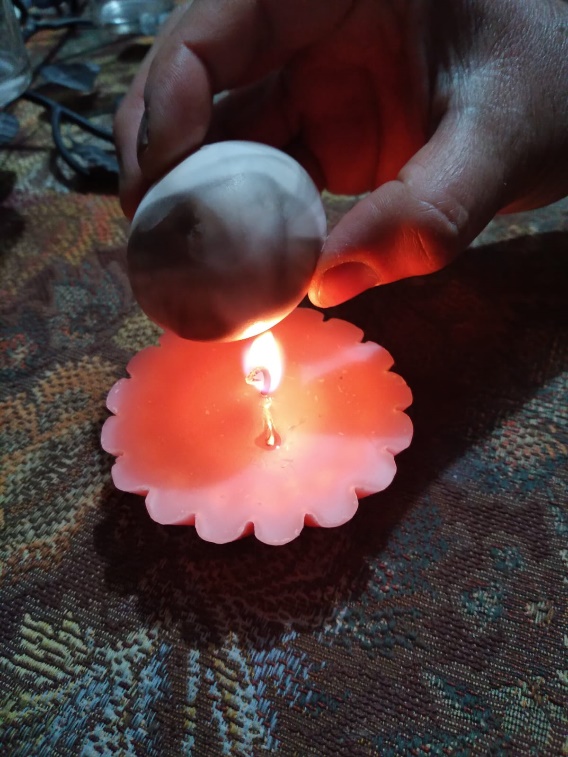 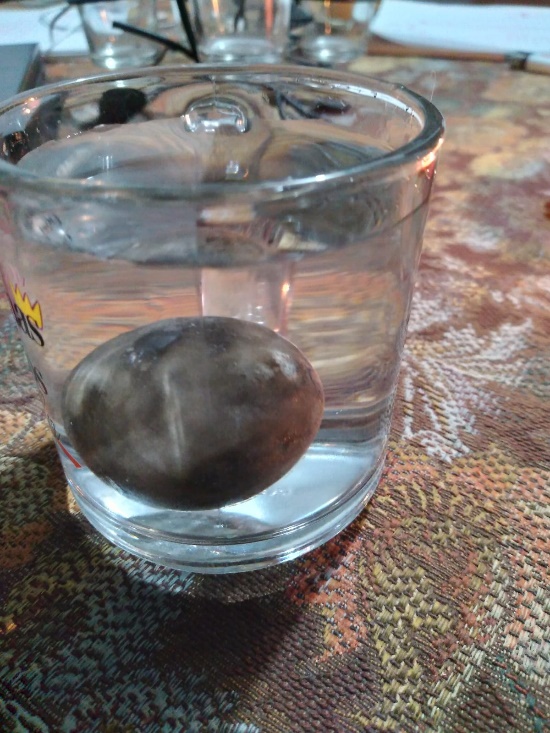 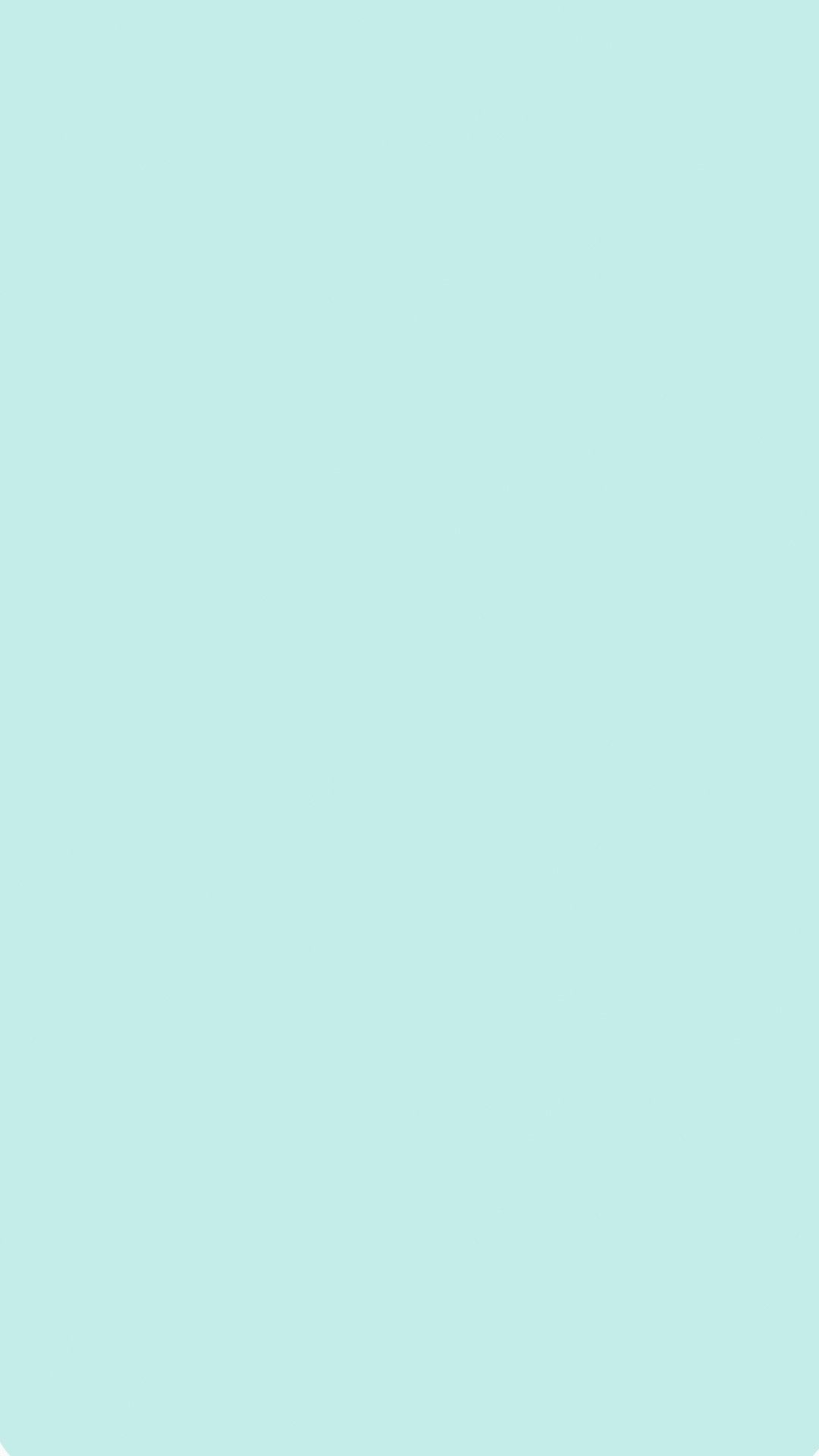 Conclusión

Lo que observamos es un fenómeno conocido como la reflexión de la luz, este fenómeno es el cambio de dirección que tienen los rayos de luz cuando chocan sobre alguna superficie o algún objeto y rebotan.

Lo que pasa cuando metemos el huevo al agua es que se hace una capa de aire y esta es la encargada de que los rayos reboten y esa reflexión da la ilusión de que el huevo es color plateado.